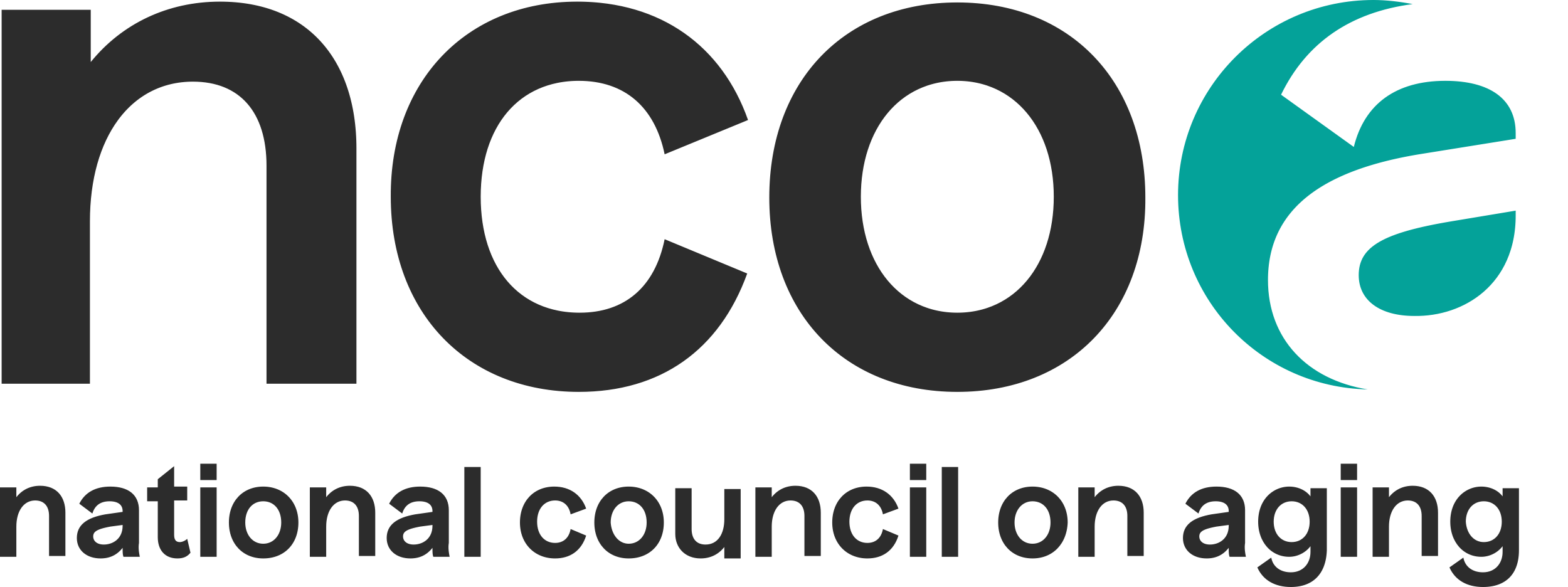 Medicare and End-Stage Renal Disease
National Council on Aging
This toolkit for State Health Insurance Assistance Programs (SHIPs), Area Agencies on Aging (AAAs), and Aging and Disability Resource Centers (ADRCs) was made possible by grant funding from the National Council on Aging.
The National Council on Aging is a respected national leader and trusted partner to help people aged 60+ meet the challenges of aging. They partner with nonprofit organizations, government, and business top provide innovative community programs and services, online help, and advocacy.
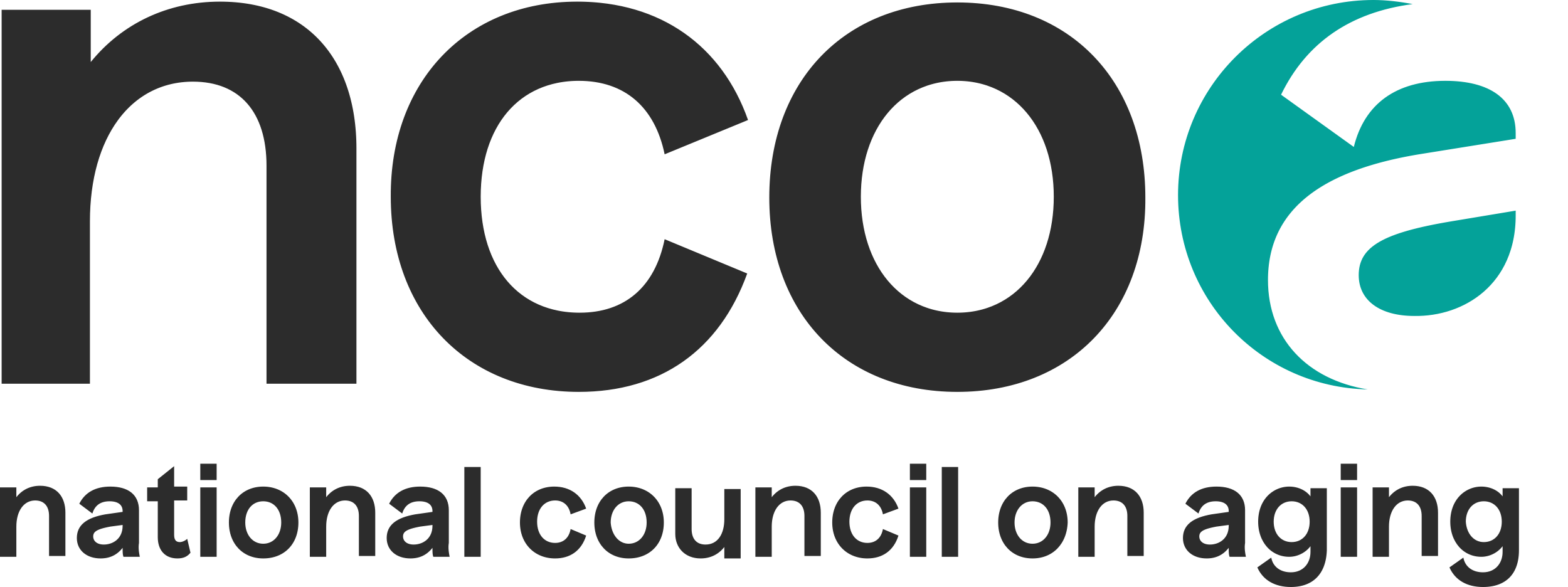 Main points
ESRD Medicare basics, eligibility, and enrollment
30-month coordination period
Costs of treatment with ESRD Medicare
Immunosuppressant coverage
Medigaps and Medicare Advantage
Case studies
ESRD Medicare basics
What is End-Stage Renal Disease?
Someone with End-Stage Renal Disease (ESRD) has irreversible kidney damage
Kidneys are the organs that filter an individual’s blood
An individual with ESRD needs treatment, so that waste does not build up in their blood and make them sick
Treatments for ESRD include dialysis and kidney transplant
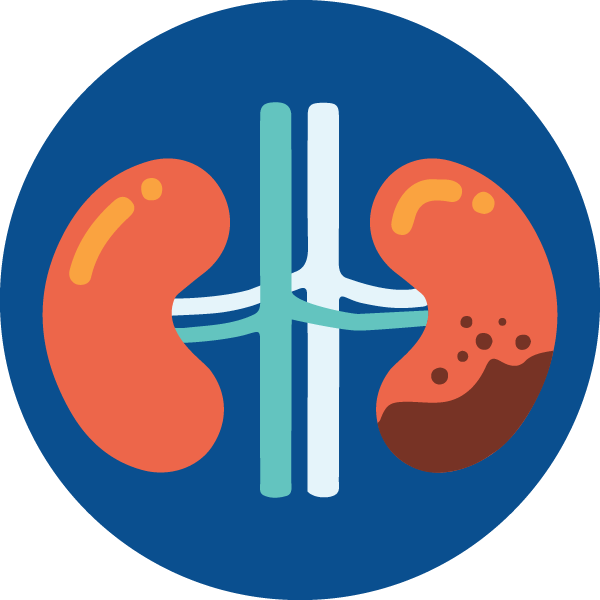 Dialysis: Process that uses mechanical means to remove waste from an individual’s blood since their kidneys cannot perform that function
ESRD Medicare
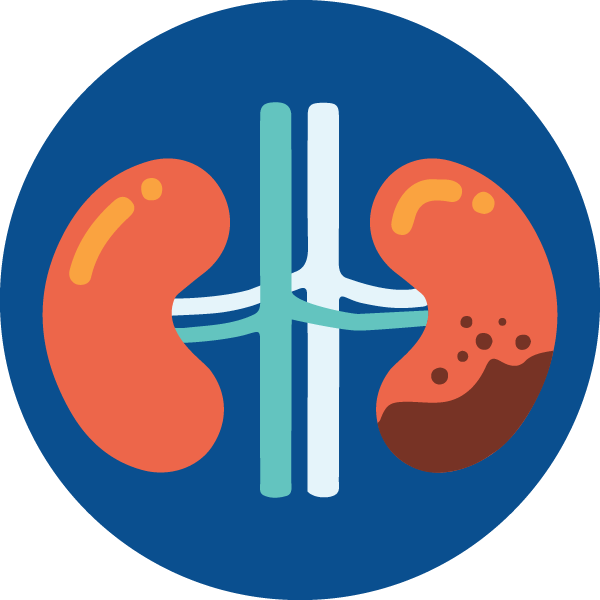 Provides an individual with health coverage if they have permanent kidney failure
Covers a range of services that treat kidney failure 
Provides coverage for all he usual services and items covered by Medicare
Covered treatments for ESRD
Kidney transplants
Hospital inpatient dialysis
Outpatient dialysis from a Medicare-certified hospital or free-standing dialysis facility
Home dialysis training from a dialysis facility
Training for a beneficiary and caregivers who will provide home dialysis
Home dialysis equipment and supplies
Medications related to treatment (medication is only covered when overseen by a doctor)
Immunosuppressant drugs after a kidney transplant as long as the beneficiary had Medicare Part A at the time of the transplant
ESRD Medicare eligibility
To be eligible for ESRD Medicare, someone must:
Be under age 65
Be diagnosed with ESRD by a doctor
And, have enough work history to qualify for:
Social Security Disability Insurance (SSDI) or Social Security Retirement benefits
Or, Railroad retirement benefits or railroad disability annuity
Contact Social Security at (800)-772-1213 to learn if an individual has enough work history.
Children and ESRD Medicare
Children can qualify for ESRD Medicare if they:
Have ESRD
And, have at least one parent who has sufficient Medicare work history

Someone is considered a child if they are
Unmarried and age 21 or younger
Age 22 to 25 (and receive some support from their parents)
Or, an adult dependent child (a child determined disabled before age 22)
When does coverage start?
When ESRD Medicare begins depends on the treatment plan:
Home dialysis training program (also called self-dialysis)
Individual is eligible for Medicare starting the first day of the first month of the home dialysis program
Individual must start home dialysis program before the third month of dialysis
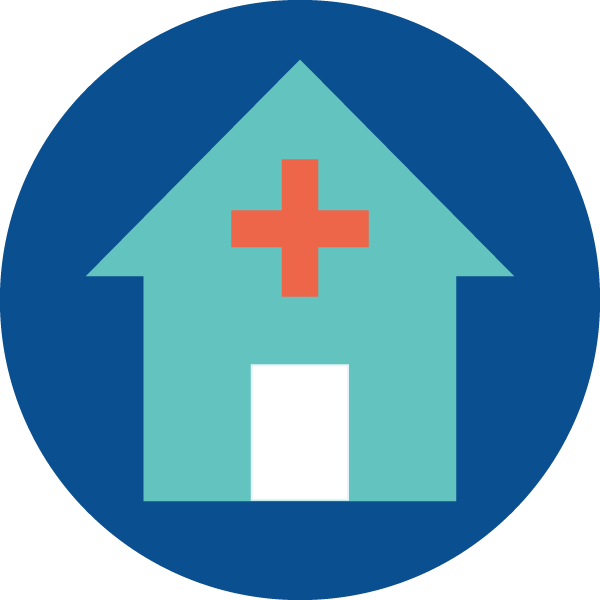 Continued
When does coverage start?
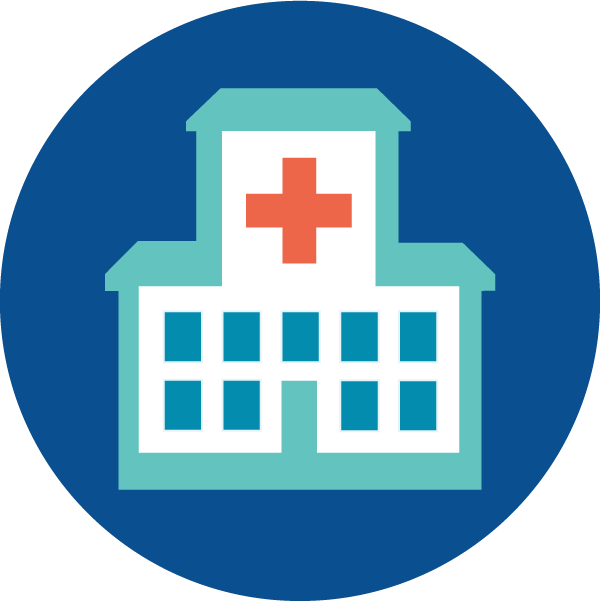 Dialysis at an inpatient or outpatient dialysis facility
Individual is eligible for Medicare starting the first day of the fourth month they receive dialysis

Kidney transplant 
Individual is eligible for Medicare starting the month they are admitted to a Medicare-approved hospital for the transplant, or for health services they need before getting the transplant
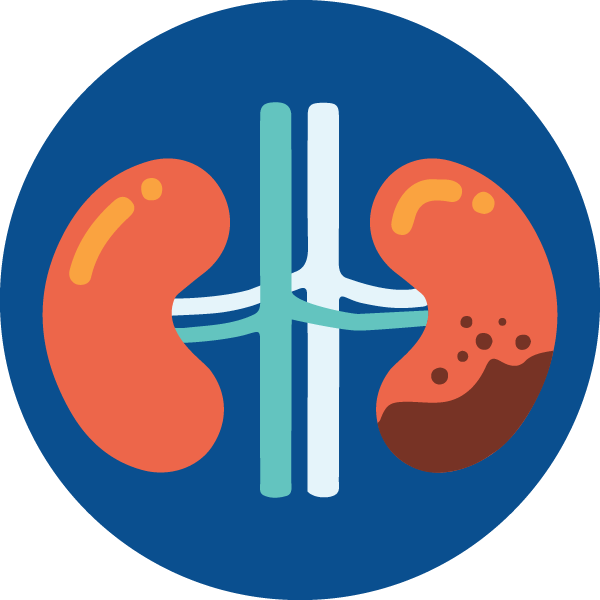 When does coverage end?
ESRD Medicare coverage will end:
12 months after the month of the last dialysis treatment
Or, 36 months after the month of successful kidney transplant
Those eligible for Medicare due to age or disability will continue receiving Medicare coverage regardless of ESRD status
Can ESRD Medicare resume?
ESRD Medicare can resume if the individual starts dialysis or has a transplant:
Within 12 months of stopping dialysis
Or, within 36 months of having a transplant
There is no waiting period when individual becomes eligible for ESRD Medicare after their previous coverage ends
ESRD Medicare enrollment
To enroll in ESRD Medicare, someone should:
Contact their local Social Security office
Request that their provider or dialysis center send documentation to Social Security, verifying their treatment needs for ESRD
Have a family member or designated party enroll for them if they cannot on their own due to illness
ESRD Medicare enrollment
Some beneficiaries with ESRD Medicare may then become eligible for Medicare due to age or disability 
In this case, they should enroll in Medicare again in addition to their ESRD Medicare, to avoid losing coverage after successful transplant or ending dialysis
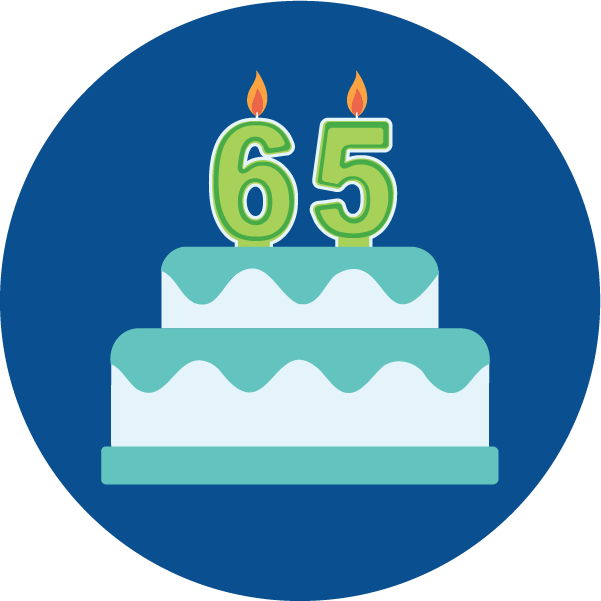 ESRD Medicare enrollment
Some beneficiaries may have Medicare due to age or disability before developing ESRD
In this case, they do not have to enroll in ESRD Medicare
There are some circumstances, however, when they may want to still enroll in ESRD Medicare
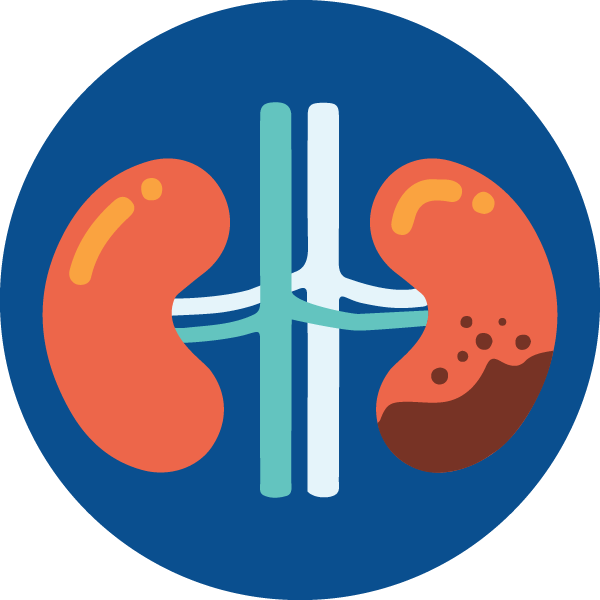 ESRD Medicare enrollment
They may want to still enroll in ESRD Medicare:

For an earlier start date, because ESRD Medicare can be retroactive up to one year

To eliminate a Part B late enrollment penalty (LEP), because enrolling in ESRD Medicare waives the Part B LEP

To shorten the 24-month waiting period for Medicare due to disability
Individuals must collect Social Security Disability Insurance (SSDI) for 24 months before they are eligible for Medicare
If an individual becomes eligible for ESRD Medicare, they can enroll in Medicare before the disability waiting period ends
The 30-month coordination period
The 30-month coordination period
If someone has job-based insurance, retiree coverage, or COBRA when they become eligible for ESRD Medicare, they do not have to enroll in Medicare right away
The group health plan (GHP) will remain primary for 30 months, beginning the month the beneficiary first becomes eligible for ESRD Medicare
This is called the 30-month coordination period
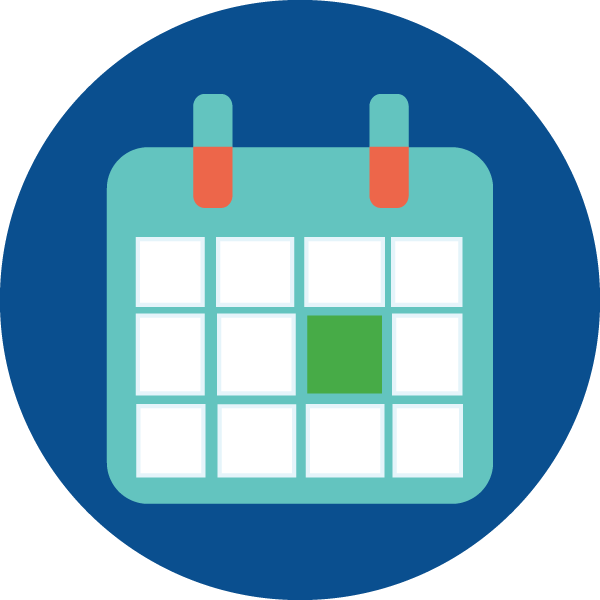 The 30-month coordination period
During the 30-month coordination period:

An individual does not have to sign up for ESRD Medicare immediately if they have GHP coverage

The GHP coverage must pay first, and ESRD Medicare may pay second for health care costs

If an individual does not have other insurance, ESRD Medicare will pay primary as soon as they enroll
Coordination period timing
30-month coordination period begins when eligibility for ESRD Medicare begins, even if the individual hasn’t signed up for ESRD Medicare yet
After 30-month coordination period, Medicare becomes the primary payer
Change occurs automatically
Individuals should enroll in ESRD Medicare before the coordination period ends, to ensure that they have primary coverage
Enrolling in Medicare during 30-month coordination period
An individual may want to enroll in ESRD Medicare even though their GHP pays primary during the 30-month coordination period, for reasons such as:


ESRD care is typically expensive, and Medicare may cover your cost-sharing, like deductibles, copayments, and coinsurances



If they receive a kidney transplant and want Part B to cover immunosuppressant drug costs, they must have Part A at the time of the transplant
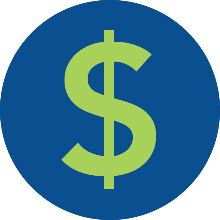 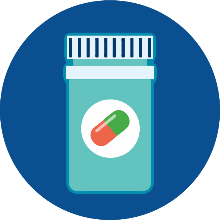 Delaying ESRD Medicare
Individuals can enroll in Parts A and B at any time during the 30-month coordination period, as long as they enroll in both at the same time
Individuals delaying Medicare enrollment should turn down both Part A and Part B
Enrolling in Part A and delaying Part B leads to individuals losing the right to enroll in Part B at any time
Individuals may then have to wait to enroll in Part B during the General Enrollment Period, which could lead to gaps in coverage and late enrollment penalties
Cost of treatment with ESRD Medicare
Cost of treatment with ESRD Medicare
Medicare covers most services associated with ESRD treatment with standard Original Medicare cost-sharing
This means that Original Medicare pays some of the cost of the services, and the beneficiary pays the rest
Beneficiary’s costs for ESRD care also depend on the treatment plan
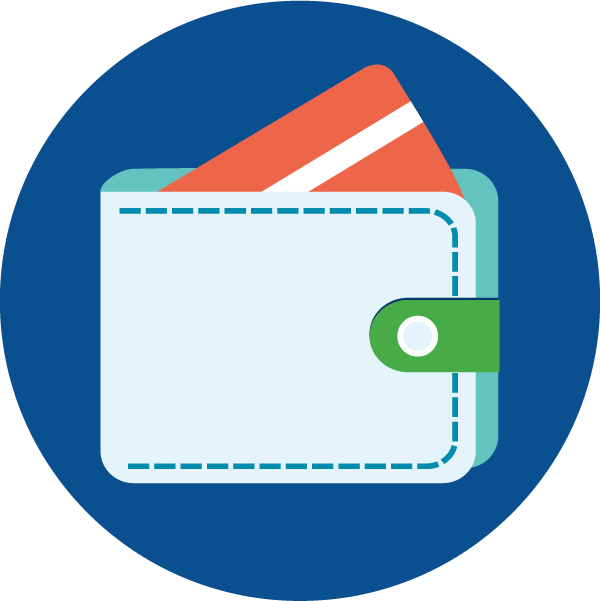 Inpatient transplant or inpatient dialysis costs
Part A covers cost of inpatient care at Medicare-approved facility, after the Part A deductible ($1,676 in 2024) has been met
Beneficiary owes $0 for days 1-60 as hospital inpatient 
Beneficiary owes $419 coinsurance for days 61-90 as hospital inpatient

Part B covers doctors’ fees, including fees for transplant surgeons. Beneficiaries typically pay a 20% coinsurance as long as the provider accepts Medicare assignment.
Note: Medicare pays for costs related to the kidney donor’s hospital stay and their follow-up care—without charging the beneficiary or the kidney donor any cost-sharing
Outpatient dialysis costs
Part B covers dialysis overseen in a Medicare-approved outpatient dialysis facility
After meeting Part B deductible ($203 in 2021), beneficiary typically owes a 20% coinsurance for the cost of each session, which includes equipment, supplies, lab tests, and most dialysis medications
Doctor’s fees for certain services and items, such as IV iron therapy, are billed separately from the dialysis charges
Outpatient dialysis costs (continued)
Medicare does not cover surgery or services that are required to prepare a person for dialysis before their Medicare eligibility begins
For example, Medicare will not pay for the surgery needed to create an access point for a dialysis machine
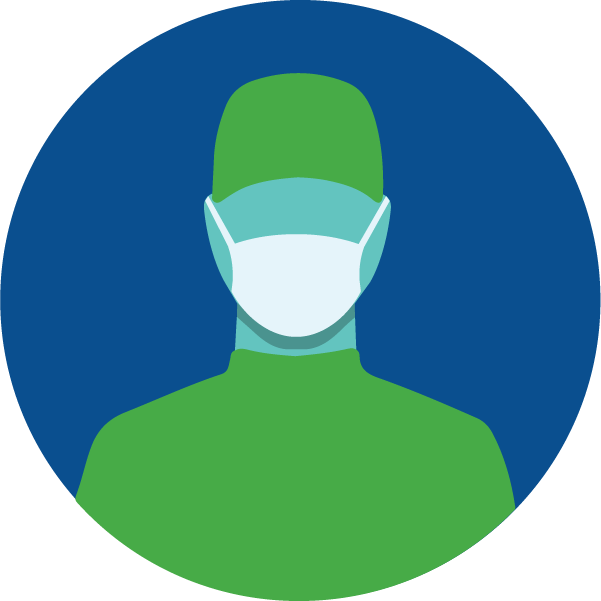 Home dialysis costs
Part B pays certified home dialysis facilities a set fee that includes the cost of training the beneficiary to administer dialysis themselves
Fee also covers supplies, lab tests, most dialysis medications, and home dialysis equipment
The beneficiary typically owes a 20% coinsurance
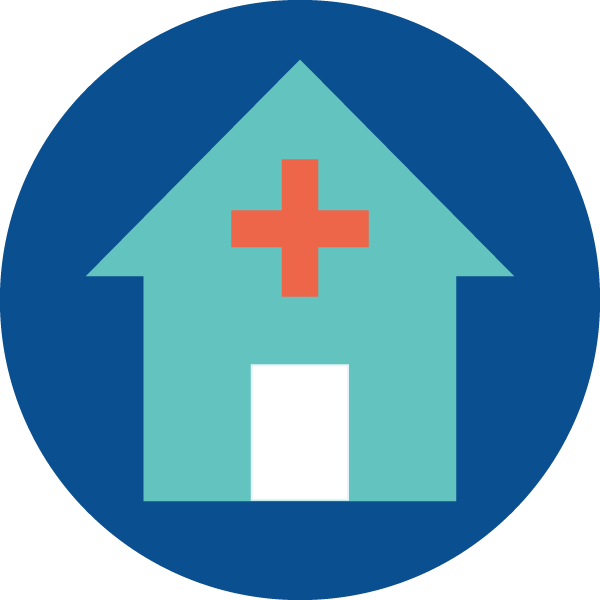 Immunosuppressant coverage
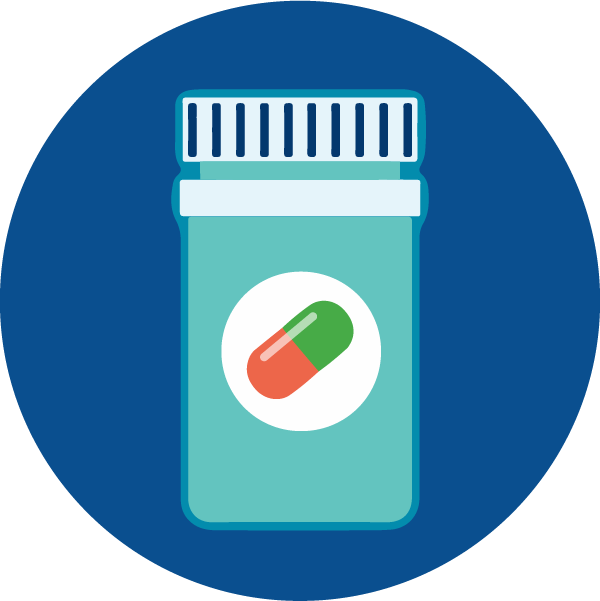 Immunosuppressant drugs
After getting a kidney transplant, individual needs to take immunosuppressant drugs for the rest of their life to prevent  body from rejecting the donor organ
Medicare covers these drugs differently depending on the circumstances
Time-limited Part B coverage
If kidney transplant is in Medicare-approved facility, Medicare Part B covers immunosuppressant drugs for 36 months after beneficiary departs the hospital if the beneficiary:
Had Part A at the time of the transplant
Individuals can enroll retroactively in Part A withing a year of the transplant
Has Part B when getting the prescription filled
And, is only eligible for ESRD Medicare
Part B coverage for life
If beneficiary received kidney transplant in Medicare-approved facility, Part B will cover your immunosuppressants for the rest of their life if they:
Had Part A at the time of the transplant
Have Part B when getting their prescription filled
And, qualify for Medicare based on age or disability
Part B-ID coverage
If ESRD Medicare benefits end 36 months after an individual’s transplant, they may qualify for Part B-ID coverage of immunosuppressants if the individual: 
Qualifies for Part B coverage of immunosuppressants prior to losing ESRD Medicare
Does not have Medicaid or other public or private health insurance that covers immunosuppressants
Part B-ID coverage may not be the best choice if any other insurance is available. Part B-ID only covers immunosuppressant drugs and does not include coverage for any other Part B benefits or services. It also does not allow an individual access to Part A.
Part D coverage
If beneficiary does not have Part A when they receive transplant, their immunosuppressants will be covered by Part D after the transplant
Part D coverage for this type of drug may mean higher costs and additional restrictions, such as having to go to specifics in-network pharmacies for drugs
Part D coverage (continued)
All Part D formularies must include immunosuppressant drugs
Step therapy is not allowed once the beneficiary is stabilized on their immunosuppressant drug 
Step therapy is when a plan requires beneficiary to try different or less expensive drug first
Prior authorization can apply
This means plan may need to verify that Part B will not your drugs before providing coverage
Look for plans that have fewest coverage restrictions and have the beneficiary’s pharmacies in the preferred network
Group health plan coverage
For those with a GHP (job-based, retiree, or COBRA coverage), the plan should cover the immunosuppressants during the 30-month coordination period
Medicare is secondary during this period
After 30 months, Medicare will become the primary insurance, and Part D should cover the immunosuppressants
Vitamins
Those receiving dialysis typically need to take vitamins after each session to replenish vitamins in their blood
Medicare usually does not cover vitamin supplements, but some Part D plans may offer enhanced coverage that includes vitamins
Enhanced Part D plans are typically more expensive
Check the plan’s formulary before joining to see if the vitamins are covered
Medigaps and Medicare Advantage
Medigaps
Medigap: supplemental insurance policy that pay part or all of certain remaining costs after Original Medicare pays first
Federal law does not require Medigap insurers to sell Medigaps to people who are under 65
Some states may have protections that allow ESRD Medicare beneficiaries to buy Medigaps
Individuals should visit www.shiphelp.org to contact their State Health Insurance Assistance Program (SHIP) to learn more about Medigaps in their state.
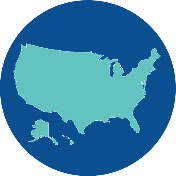 Medicare Advantage Plans
People with ESRD can enroll in Medicare Advantage Plans
Medicare Advantage Plans must cover the same services as Original Medicare but may have different costs and restrictions
Note that these plans cannot set cost-sharing for outpatient dialysis or immunosuppressants higher than what would be under Original Medicare
It is important to consider provider networks and costs when evaluating Medicare Advantage Plans
Case studies
Case study #1
Peter was diagnosed with End Stage Renal Disease in January 2023 at age 55, and started receiving outpatient dialysis right after his diagnosis. Peter had active employer insurance through his spouse, and thus decided to delay Medicare enrollment. ​
It is now June 2025, and Peter is about to undergo surgery for a kidney transplant. Peter’s doctor explained that he will have to take immunosuppressant drugs for the rest of his life, and that he should make sure that his health insurance covers these drugs. ​
Peter asks you whether he should make any changes to his health insurance coverage.​
What should you tell Peter before his transplant?
Explain to Peter that he is almost at the end of his 30-month coordination period
Peter became eligible for Medicare starting April 1, 2023 (the fourth month after starting treatment at an outpatient dialysis facility)
Starting October 1, 2025, Medicare will become the primary payer, even if Peter never actively enrolls
Peter should enroll in Parts A and B together, before his transplant surgery
Part B will cover his immunosuppressant drugs after surgery
Case study #2
Jasmine received a kidney transplant six months ago and now is having trouble affording her immunosuppressive drugs. She currently is approaching her Initial Enrollment Period and plans to enroll in Medicare because she knows Part D coverage includes immunosuppressant drugs. ​
However, she worries ​about the coverage restrictions and potential costs of having Part D coverage of immunosuppressants.
Does Jasmine have any other options?
If Jasmine missed the opportunity to enroll in Parts A and B before her transplant, she is able to do so after her transplant​
ESRD Medicare can be retroactive for up to one year 
Jasmine can elect retroactive coverage when she enrolls so that she is covered by Medicare at the time of her transplant​
If Jasmine enrolls within a year of her transplant and elects retroactive coverage, Part B can cover her immunosuppressant drugs. 
Part B coverage may be more affordable and with fewer restrictions than coverage from Part D
Resources
Resources for information and help
Medicare Rights Center
800-333-4114
www.medicareinteractive.org 

National Council on Aging
www.ncoa.org
State Health Insurance Assistance Program (SHIP)
877-839-2675
www.shiphelp.org

Social Security Administration
800-772-1213 
www.ssa.gov 

Medicare
1-800-MEDICARE (633-4227)
www.medicare.gov
This project was supported by the Administration for Community Living (ACL), U.S. Department of Health and Human Services (HHS) as part of a financial assistance award totaling $150,000 with 100 percent funding by ACL/HHS.  The contents are those of the author and do not necessarily represent the official views of, nor an endorsement, by ACL/HHS or the U.S. Government.
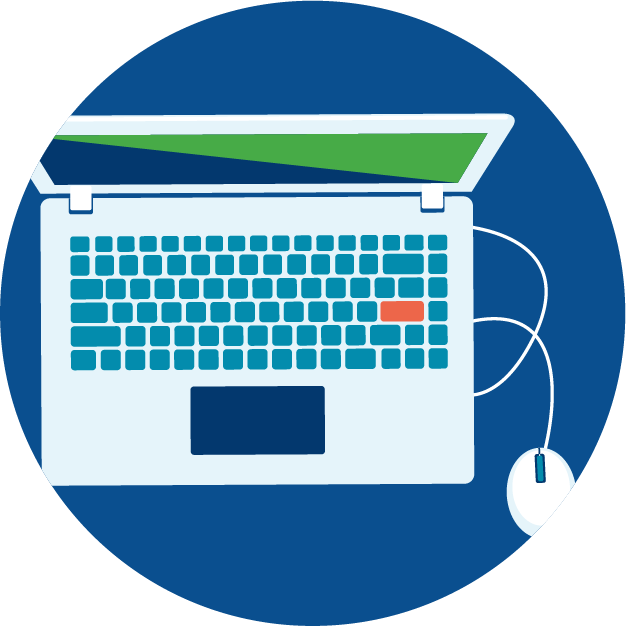 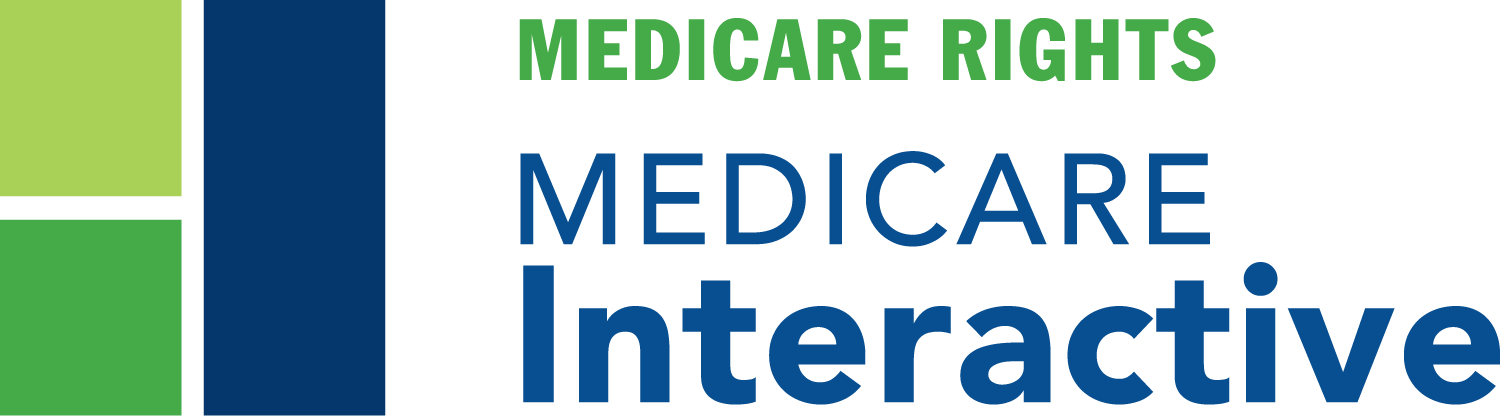 Free online resource developed by Medicare Rights with answers to Medicare questions in clear, simple language​
www.medicareinteractive.org
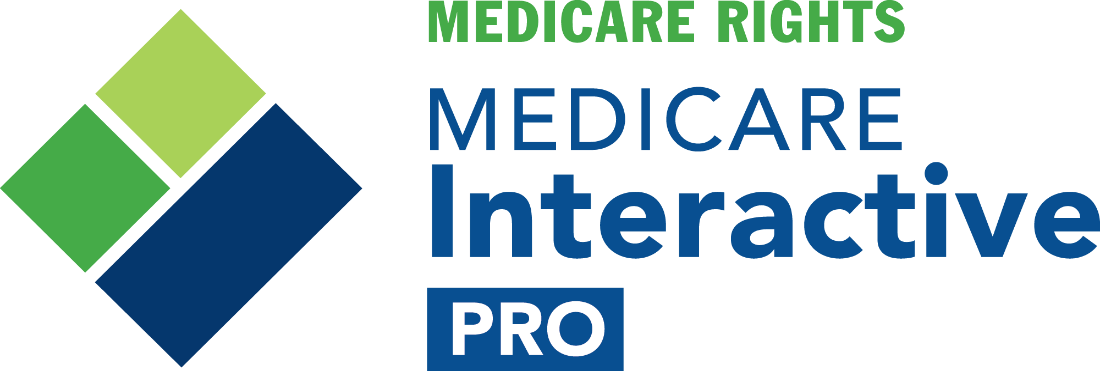 Online, self-paced curriculum that empowers professionals to better help clients, patients, employees, retirees, and others navigate Medicare
Builds on 30 years of Medicare Rights Center counseling experience
For details, visit www.medicareinteractive.org/learning-center/courses
Thank you!
This project was supported by the Administration for Community Living (ACL), U.S. Department of Health and Human Services (HHS) as part of a financial assistance award totaling $150,000 with 100 percent funding by ACL/HHS.  The contents are those of the author and do not necessarily represent the official views of, nor an endorsement, by ACL/HHS or the U.S. Government.